Az orosz kultúra története 3.
19. – 20. század eleje
OROSZORSZÁG TÖRTÉNETE a 19. században
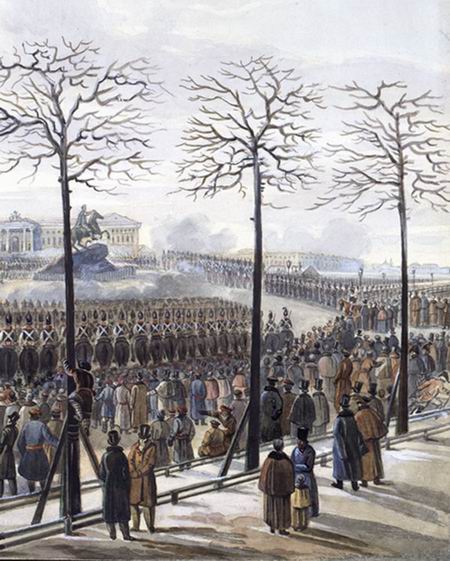 A z  „a r a n y k o r”
A 19. századi orosz történelem periodizációja:
1801–1825
1800-as évek – „a sándori nagyszerű napok kezdete” 		(reformok)
1812–1815 – A Honvéd háború és a határon túli hadjáratok (a Szentszövetség)
1815–1825 – A társadalmi aktivitásés a kormányzás konzervatív szakasza(Dekabrista felkelés)
1825–1855
1848–1855 – „A sötétség 7 éve”
1856 – Krimi háború
1856–1860-as évek – „a nagyszerű évtized”,    reformkor
1870–1905 – konzervatív restauráció    és társadalmi mozgalmak
1905–1917 – a forradalmak kora
1914 – Az első Világháború
„nemesi forradalmiság”
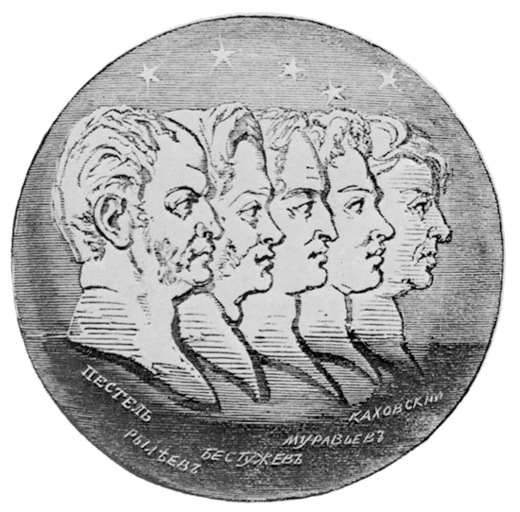 „raznocsinyec forradalmiság”
Az „ezüstkor”
„proletár forradalmiság”
Reformok korszakai
Előzmények1764–1785 – II. Katalin reformjai	(A nemeseknek adományozott kiváltságlevél, 1785)	További megreformálást igénylő területek:
A hatalmi struktúrák tökéletesítése.
A jobbágyrendszer.
A kultúra feletti kontroll megőrzése:
sajtó – cenzúra,
oktatás – nevelés,
színház
 I. Sándor uralkodása (1801–1825)
1801–1803	A „Titkos Bizottság” működése
1802		Az oktatásrendszer átalakításának kezdete.				Az adminisztratív rendszer átalakítása:			minisztériumok, a Népművelési Minisztérium létrehozása
1803		A „szabad” földművelőkről szóló rendelet
1809		M. Szperanszkij által készített alkotmány-tervezet	1826		az első törvényerejű cenzúraszabályzat
II. Sándor uralkodása
1856		A reformok előkészítésének kihirdetése
		A dekabristák amnesztiája
1861		A jobbágyság eltörlése.			Az adminisztratív rendszer átalakítása
1862–64		hadi reform
1863		felsőoktatás reformja
1864		önkormányzati reform (zemsztva). Iskola- és bírósági reform
1865		Cenzúrareform
1869		A női felsőfokú oktatás kezdete
„Egy lépés előre, kettő lépés hátra” a reformok területén
1884		az egyetemi autonómia megsemmisítése
1890		a zemsztvák önrendelkezésének megnyirbálása
1904		manifesztum korlátozott reformok programjáról
1905		Az első Tanácskozó testület („szovet” = szovjet)
		Manifesztum vallásszabadságról
1906		Az Alaptörvény kihirdetése, I. Duma megalakulása

1917		A Földdekrétum és a Békedekrétum
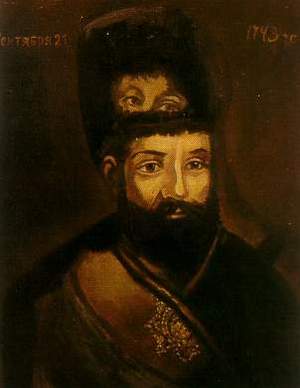 Társadalmi mozgalmak és ideológiák
18. századi előzmények
A nemesség társadalmi erővé szerveződése
A nemesség a kultúra szerveződésében:a nemesi értelmesség kialakulása,a közvélemény irányítása (sajtó és publicisztika,irodalom és színház),  szabadkőművesség,baráti körök, tudományos társaságok.
 Népmozgalmak (Pugacsev-felkelés) „a nép / nemesség” – kettőség felismerése az eszmei nemesi forradalmiság születése(Ra­gyiscsev)
1800 – 1820-as évek
Irodalmi társaságok
A nemesi forradalmiság csúcspontja – a dekabrizmus: Északi és Déli Társaságok (1821–25): földtulajdon, rendiség, polgári jogok, államforma.
A dekabrista felkelés (1825. dec. 14, Szenátusi tér).
A dekabrizmus szellemi és erkölcsi öröksége.
1820–1850-es  évek
A „hivatalos népiesség” ideológiai doktrínája (Sz. Uvarov): egyeduralom, ortodoxia, népiesség.
Áttérés a cselekvés taktikájáról a gondolat stratégiájához: filozófiai társaságok és körök – az orosz valóság „átkozott kérdéseinek” felvetése.
Az ideológiai (gondolati) társadalmi differenciálódás – Szlavofilizmus és nyugatosság (1836.-tól).
1850-es évek második fele – 1890-as évek
A. Herzen faluközösségi (obscinnij) / orosz szocializmusa ésN. Csernisevszkij / a forradalmi demokrácia eszméi
Az ideológiai irányzatok politikai színezetének előtérbe kerülése (liberalizmus vs. konzervativizmus)
Forradalmi mozgalmak: „narodnyik-mozgalom”
Politikai terror (1866.-tól) és „a nép közé járás” (1873–75).
A munkásmozgalom kezdete
1898 – a pártok kialakulásának kezdete
Tolsztojánizmus (tolszovsztvo) – 1880-as évek végétől .
Nagyhatalmi szerepvállalás
1812		Napóleon elleni Honvédháború
1813–1814	Határon túli hadjáratok1815		Szentszövetség
1854–1855	Krimi háború





1877–1878           Orosz-török háború
1904–1905           Orosz-japán háború
1914    Az első Világháború
															




V. V. Verescsagin, A legyőzöttek. Gyászmise. 1878-1879.  Tretyákov-galéria,  Moszkva
Василий Васильевич Верещагин, Побежденные. Панихида. 1878-1879. Государственная Третьяковская галерея
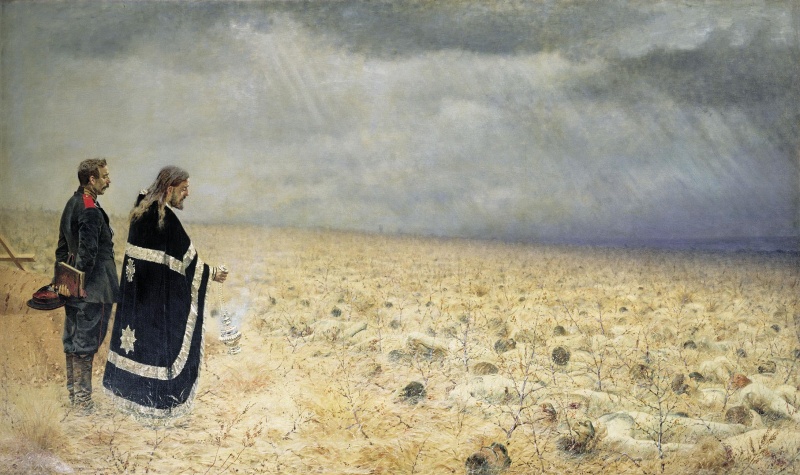 A nemzeti kultúra önértékelése
Az orosz kultúra / irodalom „aranykora”(19. század első harmada)
Az orosz klasszicizmus összegző korszaka az építészetben	Moszkva vs. Peterburg:együttesek formálása, társadalmi intézmények épületei.
Pétervár
J.-F. Thomas de Thomon: A Tőzsde és a Vasziljevszkij sziget„csúcsának” kialakítása (1805-10)
A. Zaharov: Az Admiralitás (1806-23)
Carlo di Giovanni Rossi:Alexandrinszkij Színház és környéke(1828-32)
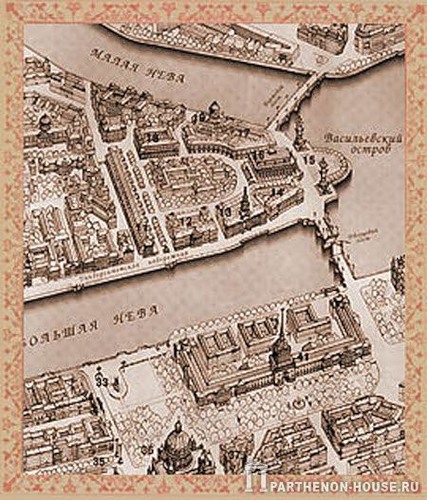 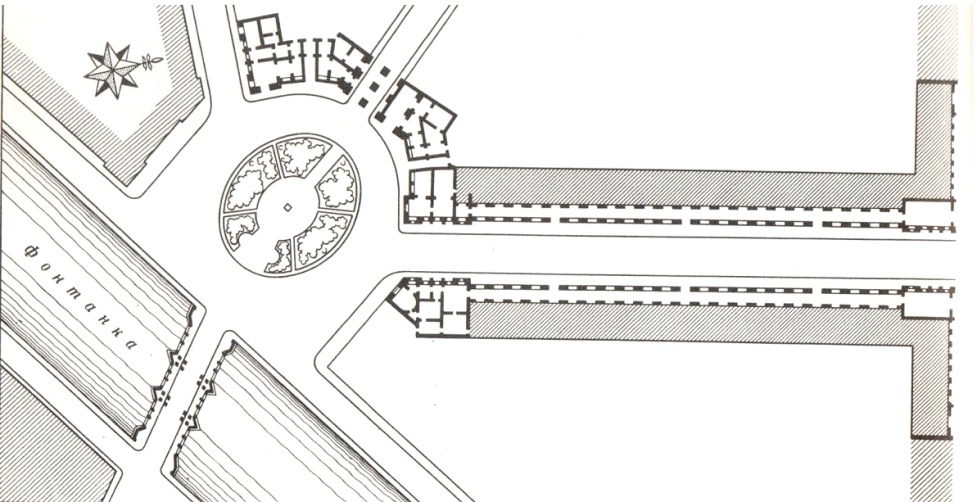 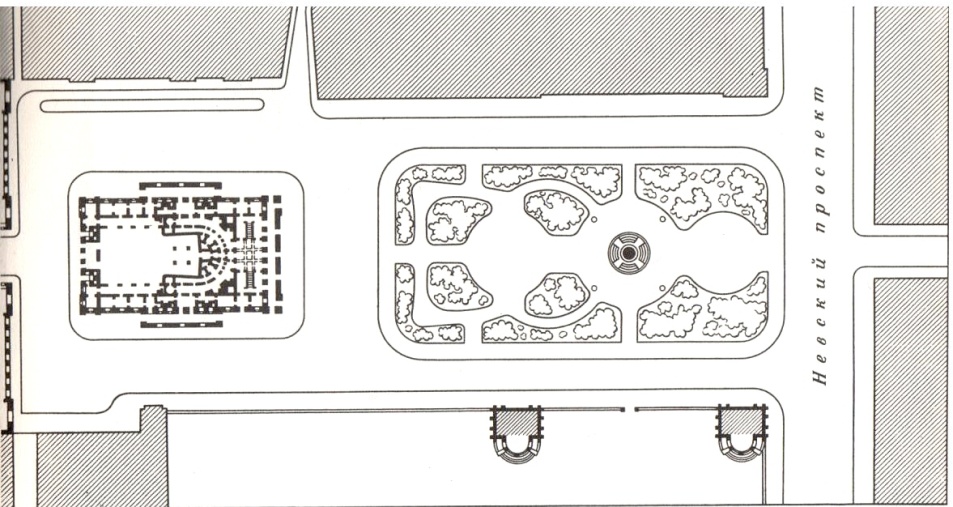 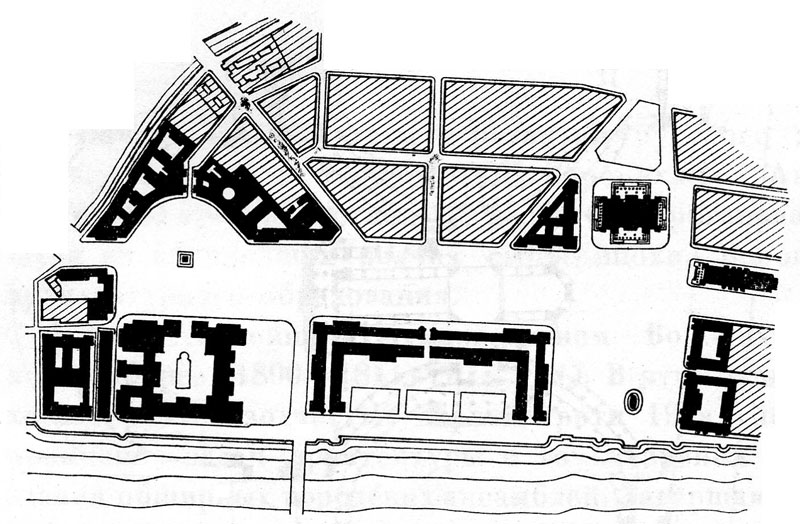 1.
3.
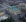 2.
(1) Palota tér (1819-29), (2) Szenátustér (1829-34), (3) Admiralitástér
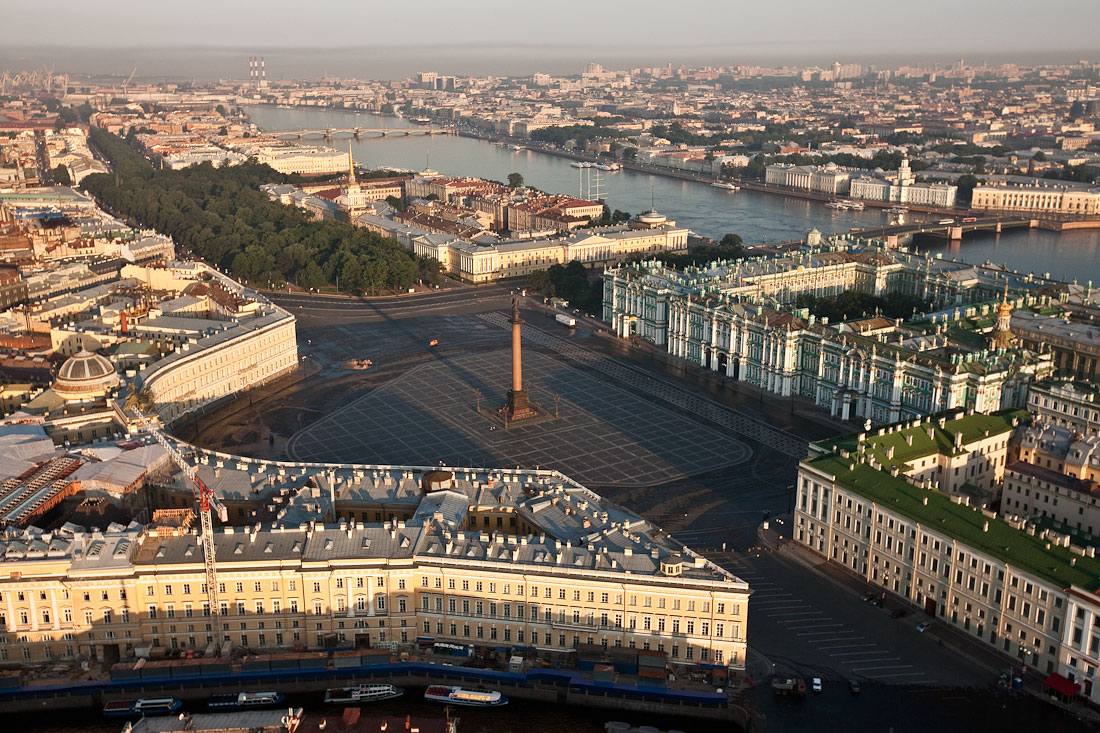 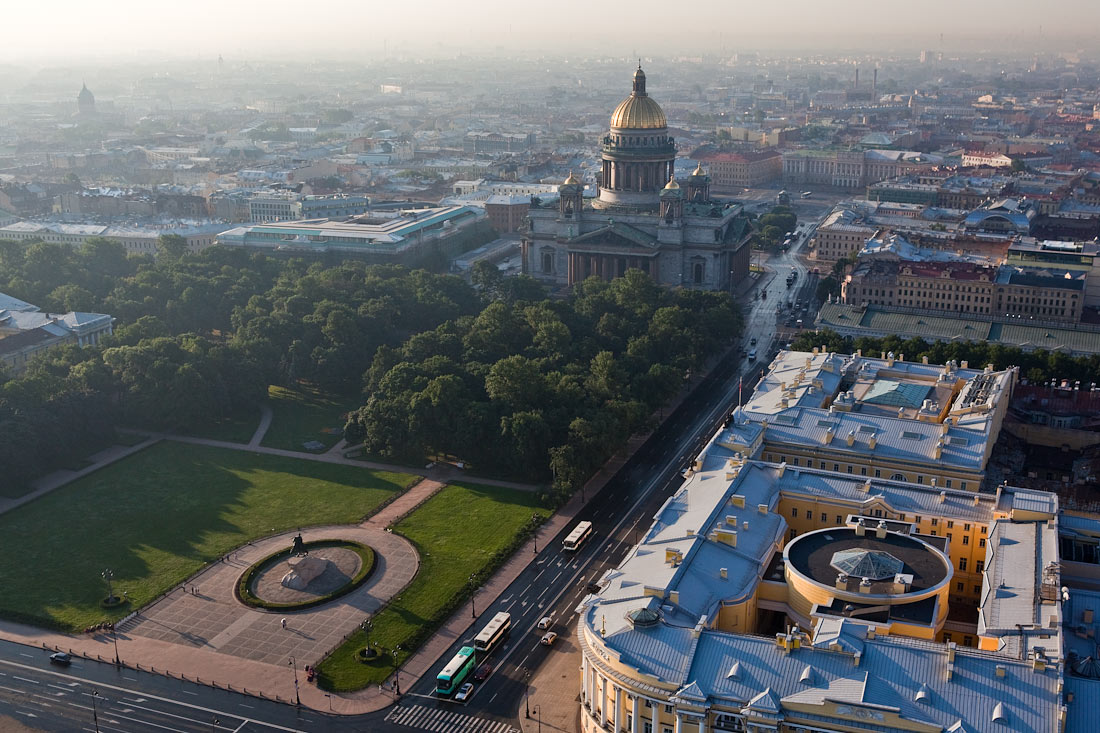 MoszkvaA. Grigorjev (1782-1867)
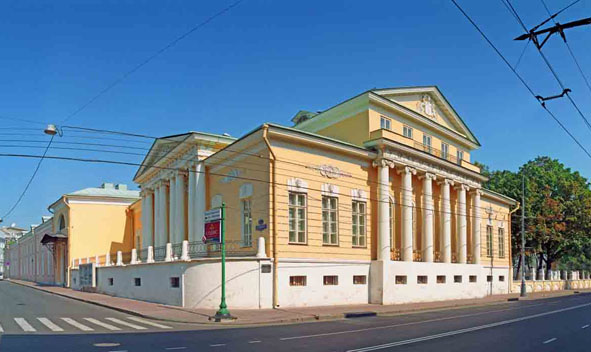 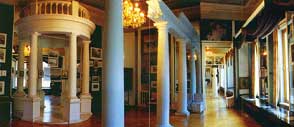 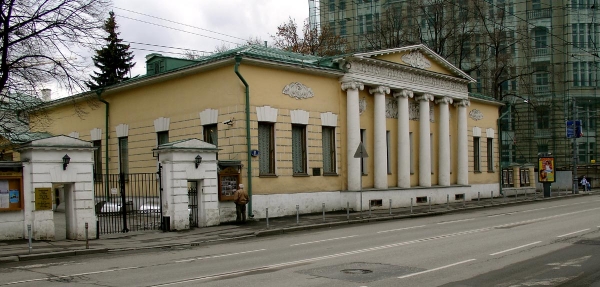 Az orosz építészet 1830-as évektől
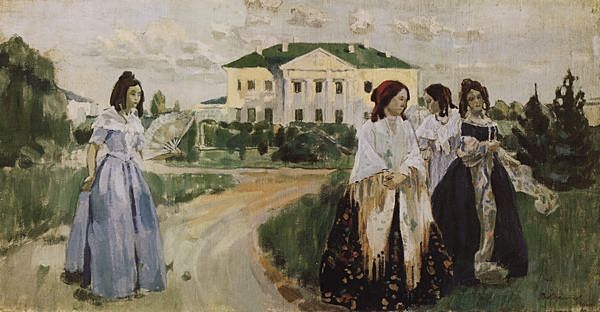 A monumentális építészet válsága
A magánépületek előtérbe kerülése
A vidéki kúriák építészete




Stilizáció és z eklektikus („orosz”) stílus
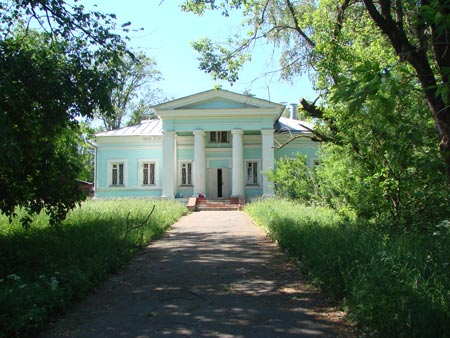 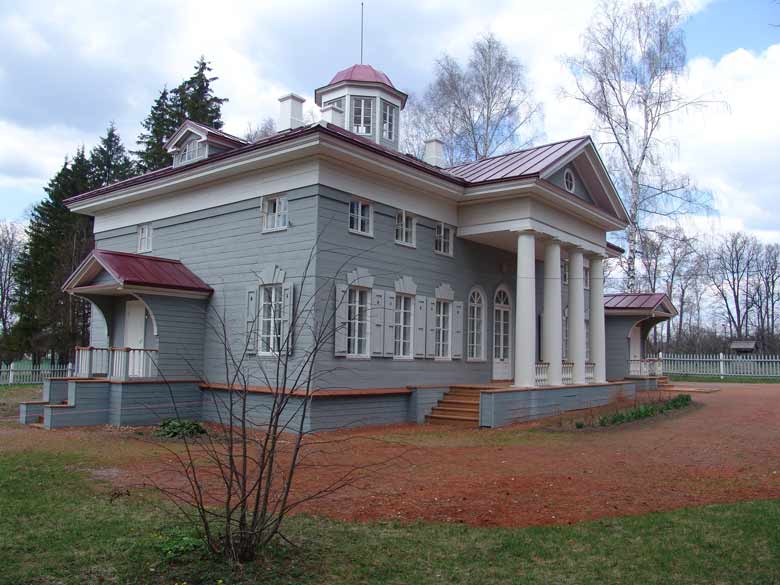 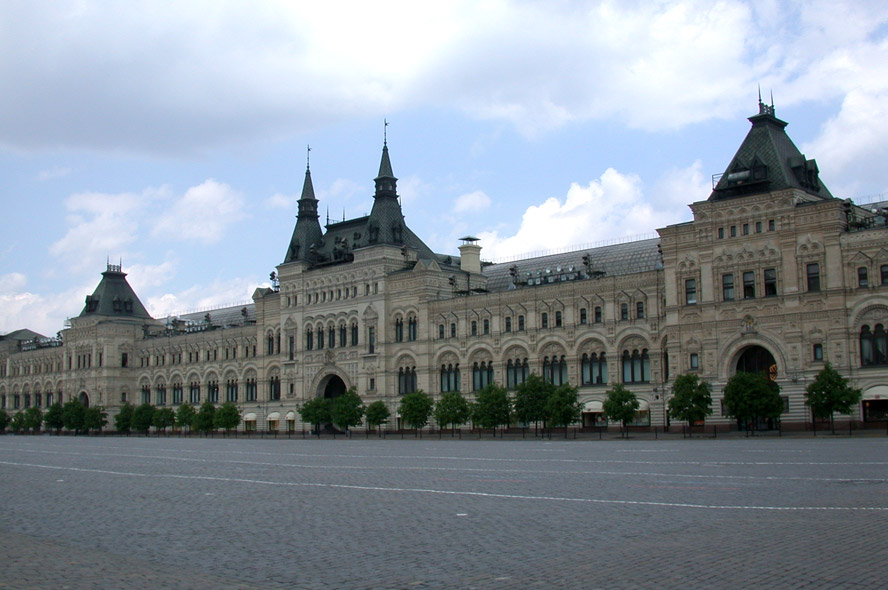 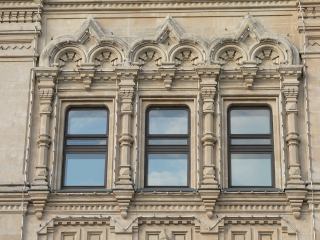 A „moszkvai” szecesszió (20. sz. eleje)
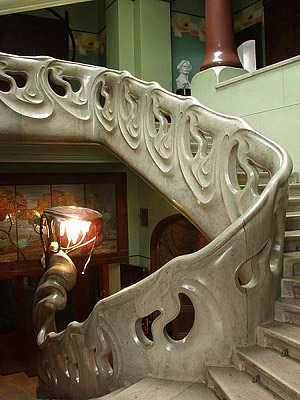 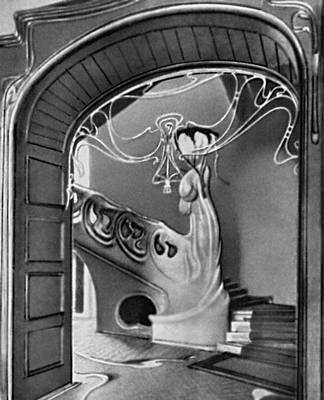 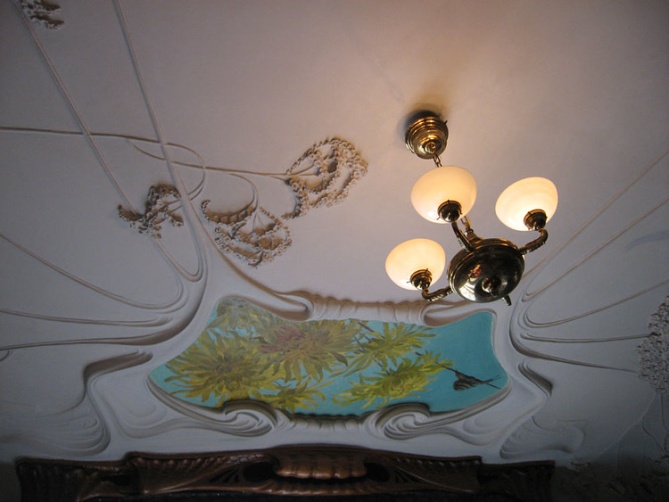 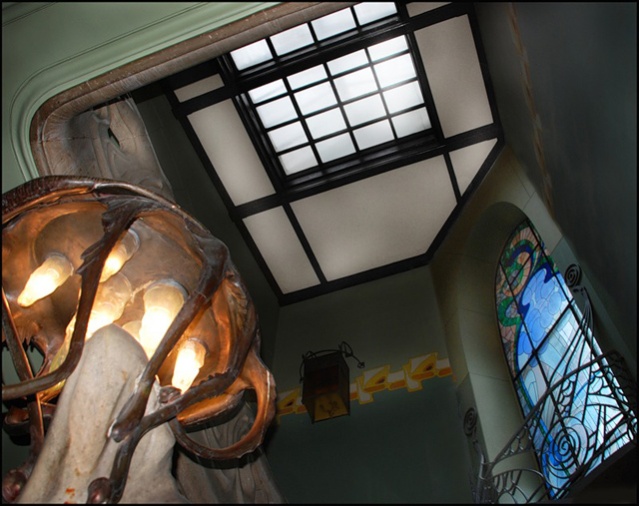 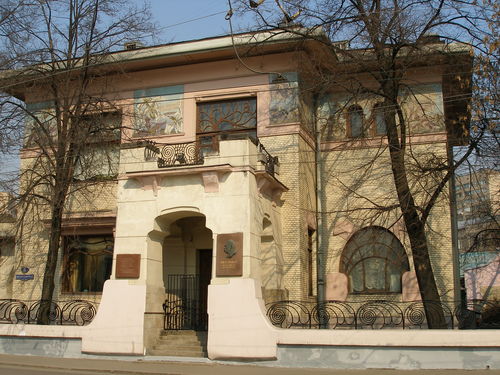 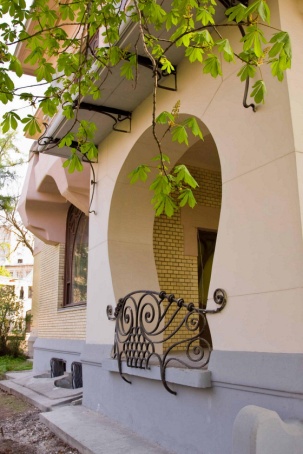 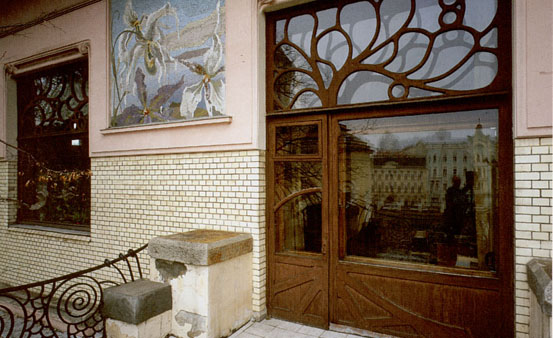 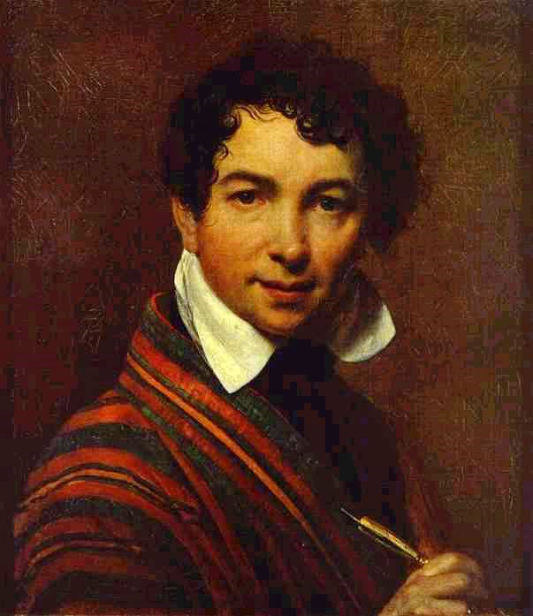 Az irodalom (líra) vezető szerepe a kultúrában.
Kultúra és társadalom (irodalmi körök)
Az orosz opera és klasszikus zene születése
A romantikus festészet virágkora
Az arcképfestészet: O. Kiprenszkij (1782-1836)





V. Tropinin (1776-1857)
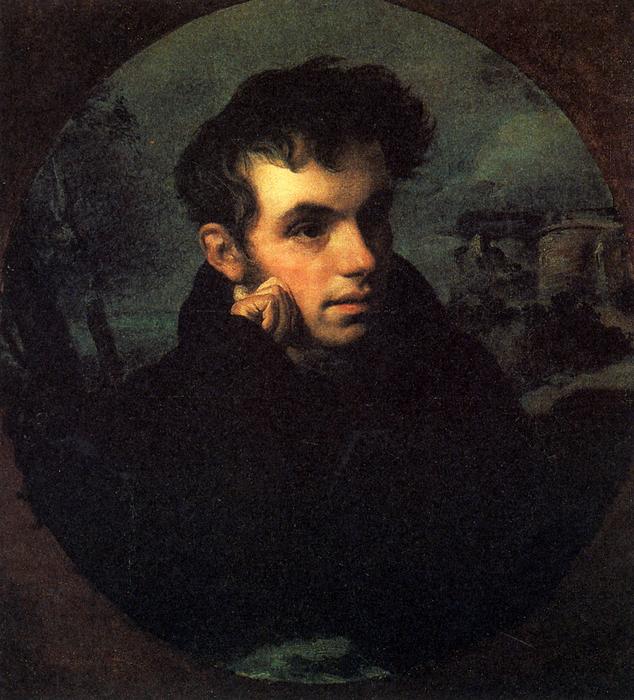 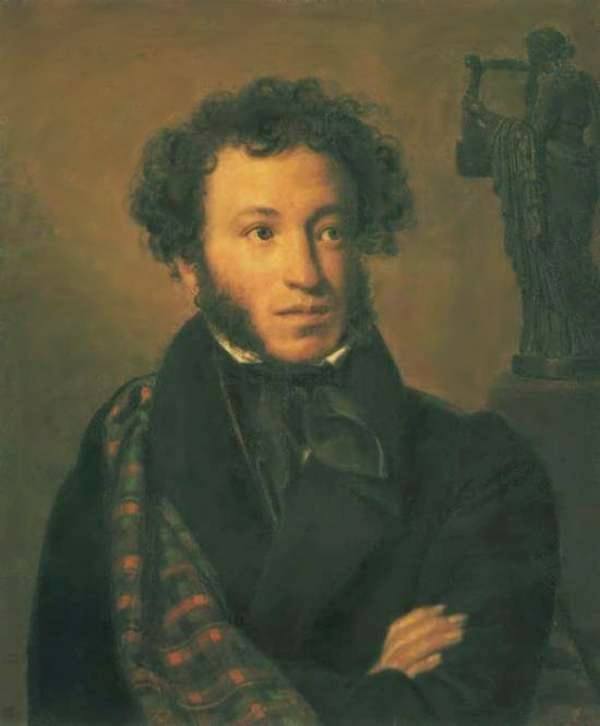 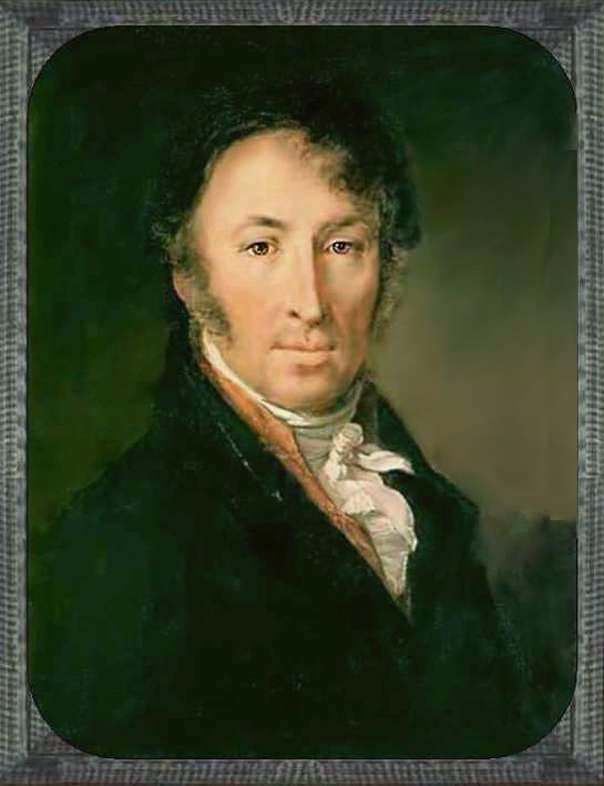 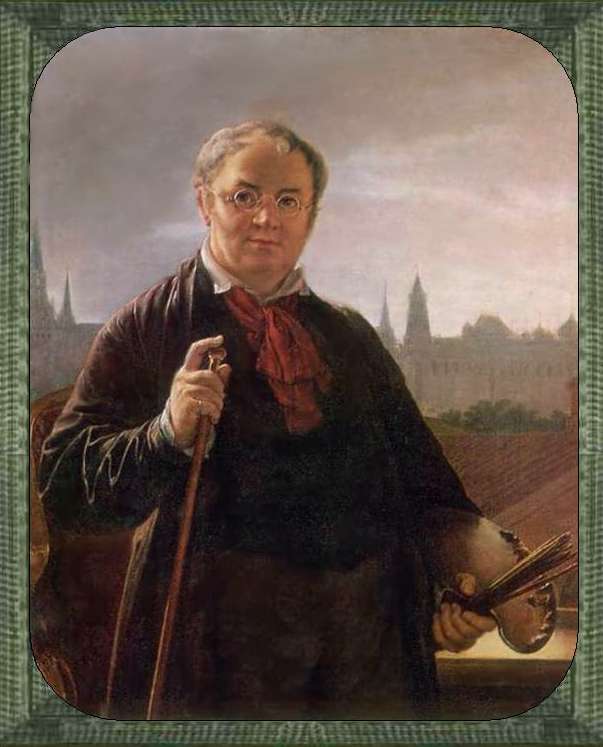 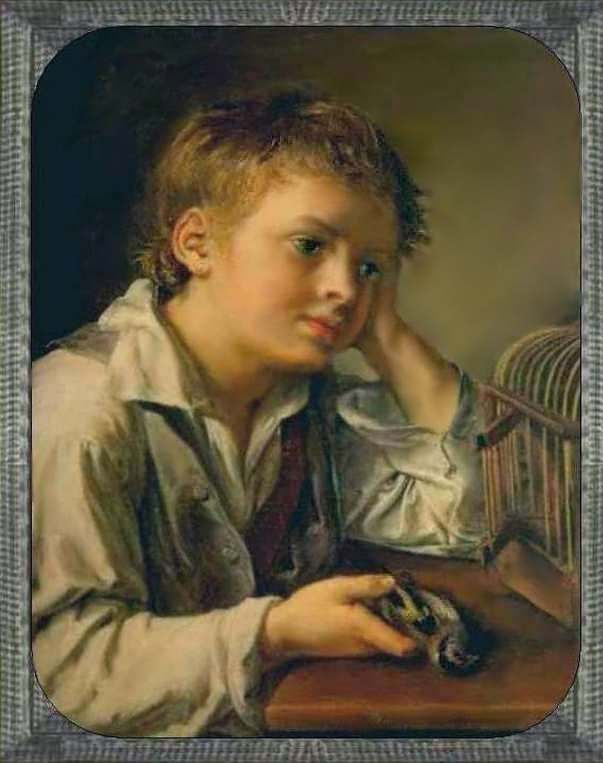 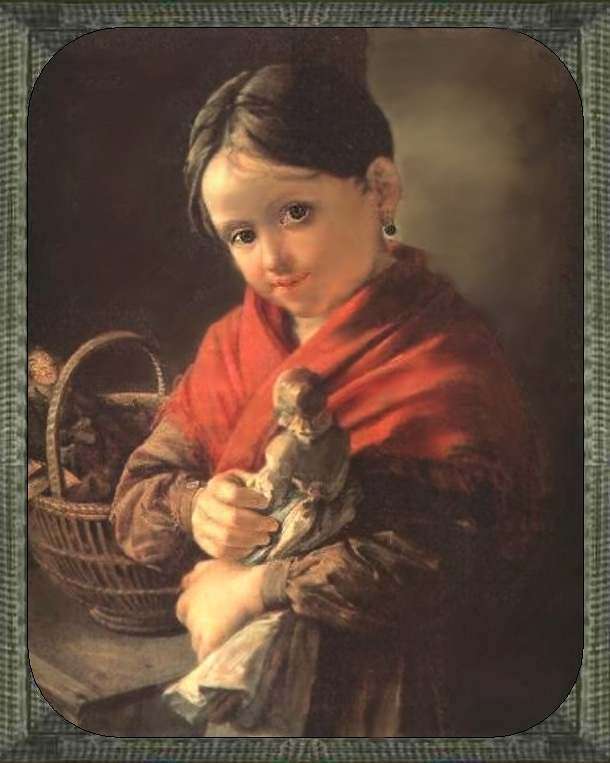 A. Venyecianov (1780-1847) és iskolája – a zsánerfestészet
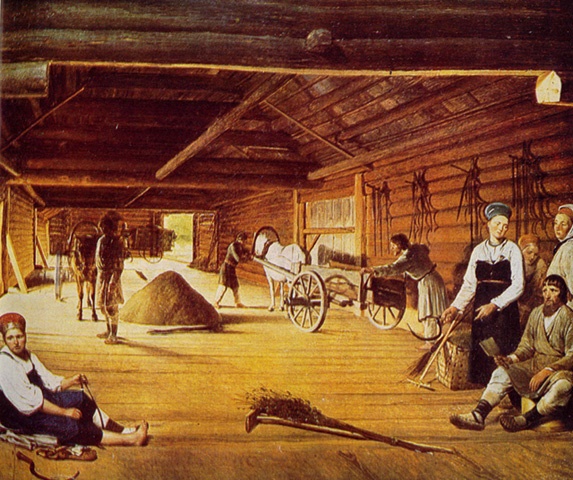 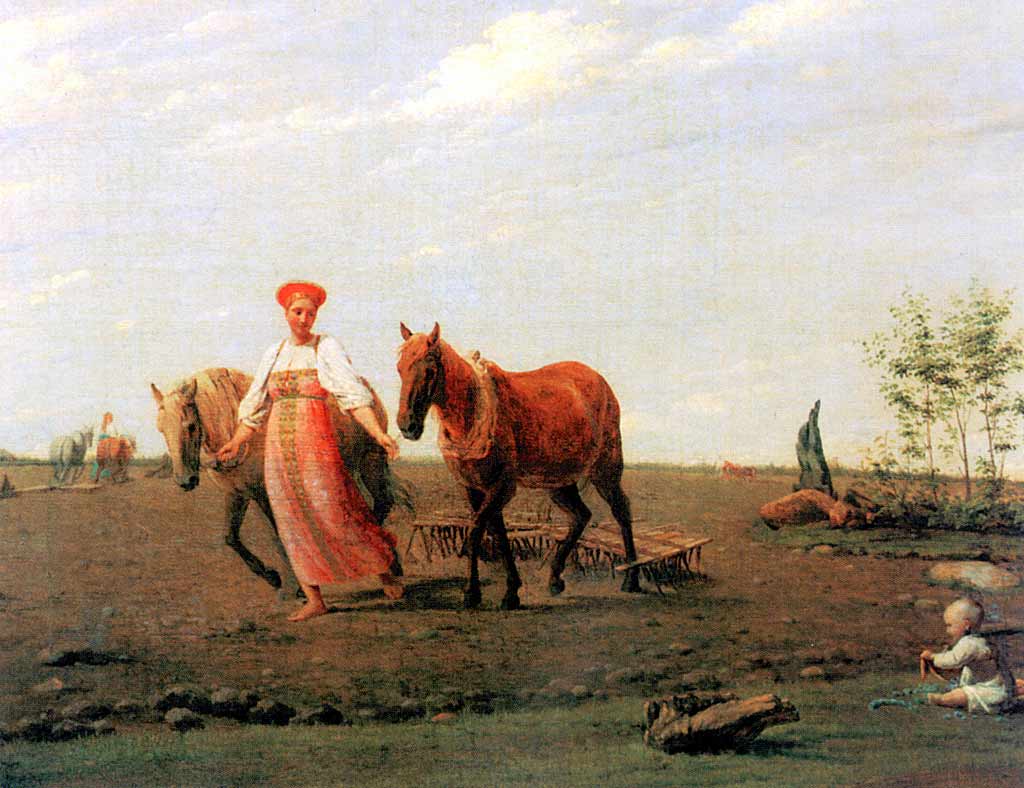 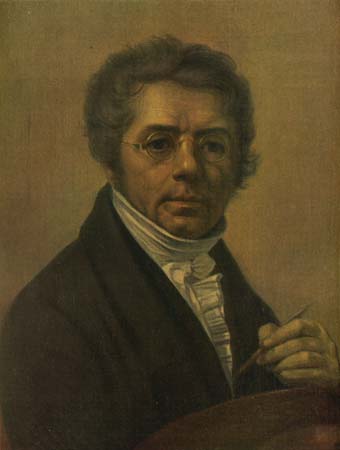 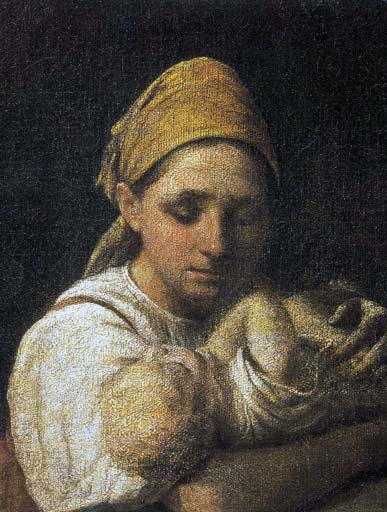 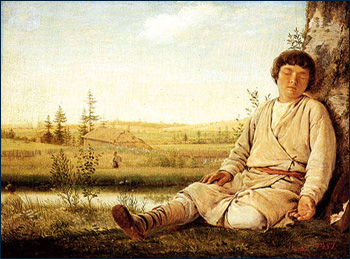 Az orosz kultúra (19. század második harmada)
Változás az irodalmi rendszeren belül (a próza előretörése, a drámairodalom fejlődése). A klasszikus orosz regény kora. → Az orosz színház megújhodása.
Az építészet válsága.
Az orosz festészet I. virágkora:„naturális iskola”, 14-ek lázadása, festők és témái.
Kultúra és társadalom (a mozgó kiállítások –a „peredvizsnyik” mozgalom)
						



							P. Fedotov							(1815-1852)
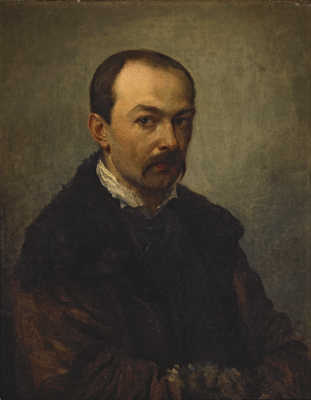 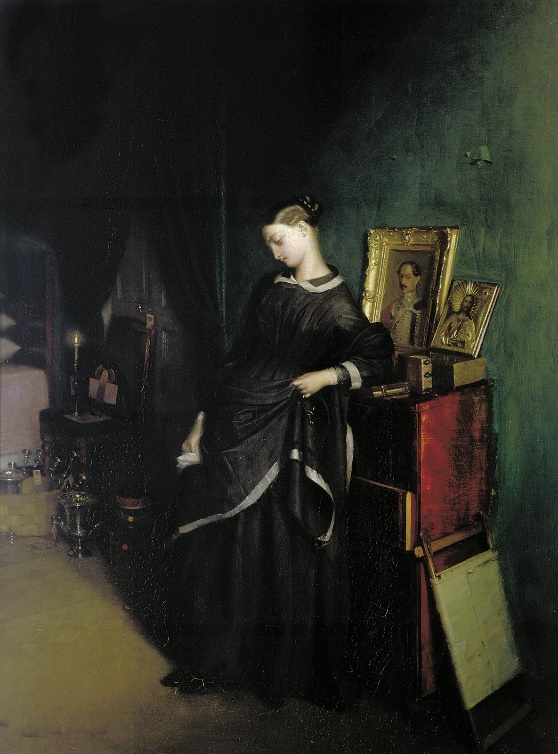 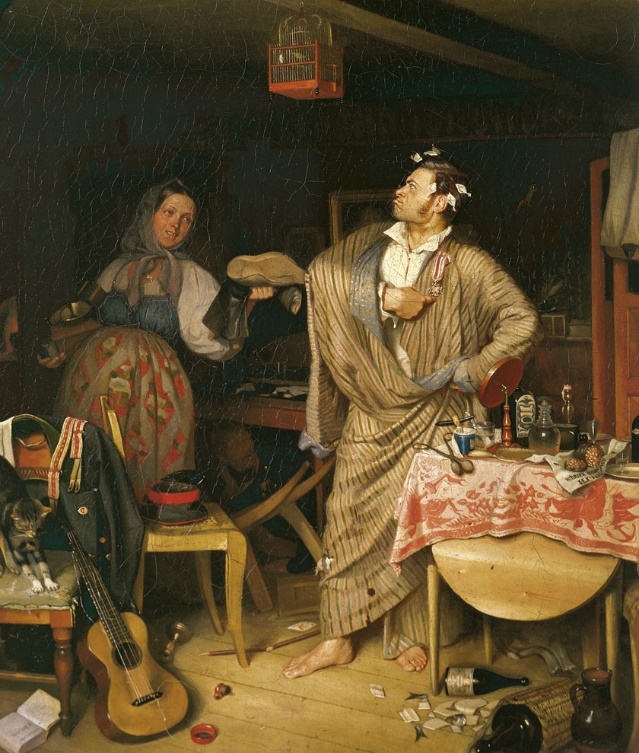 1860-as évek
V. Perov (1834-82)
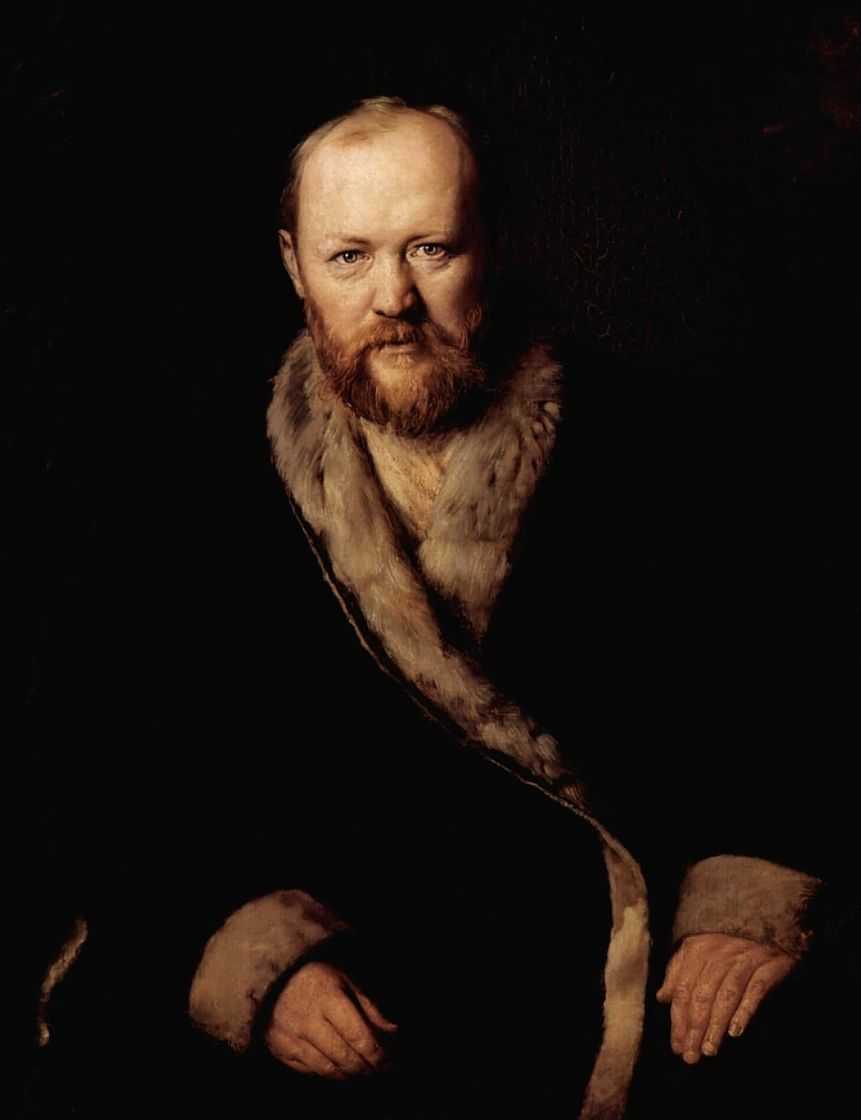 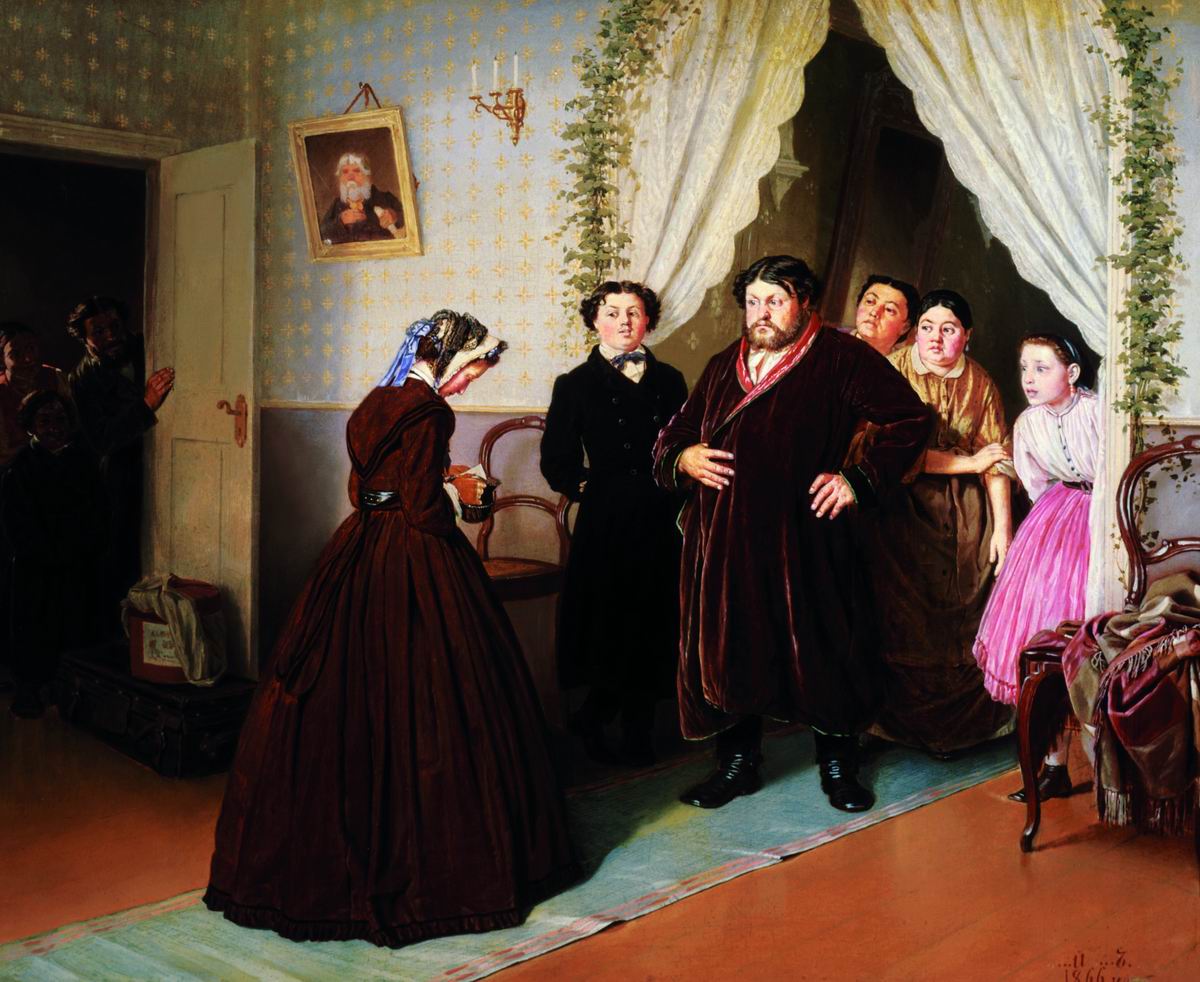 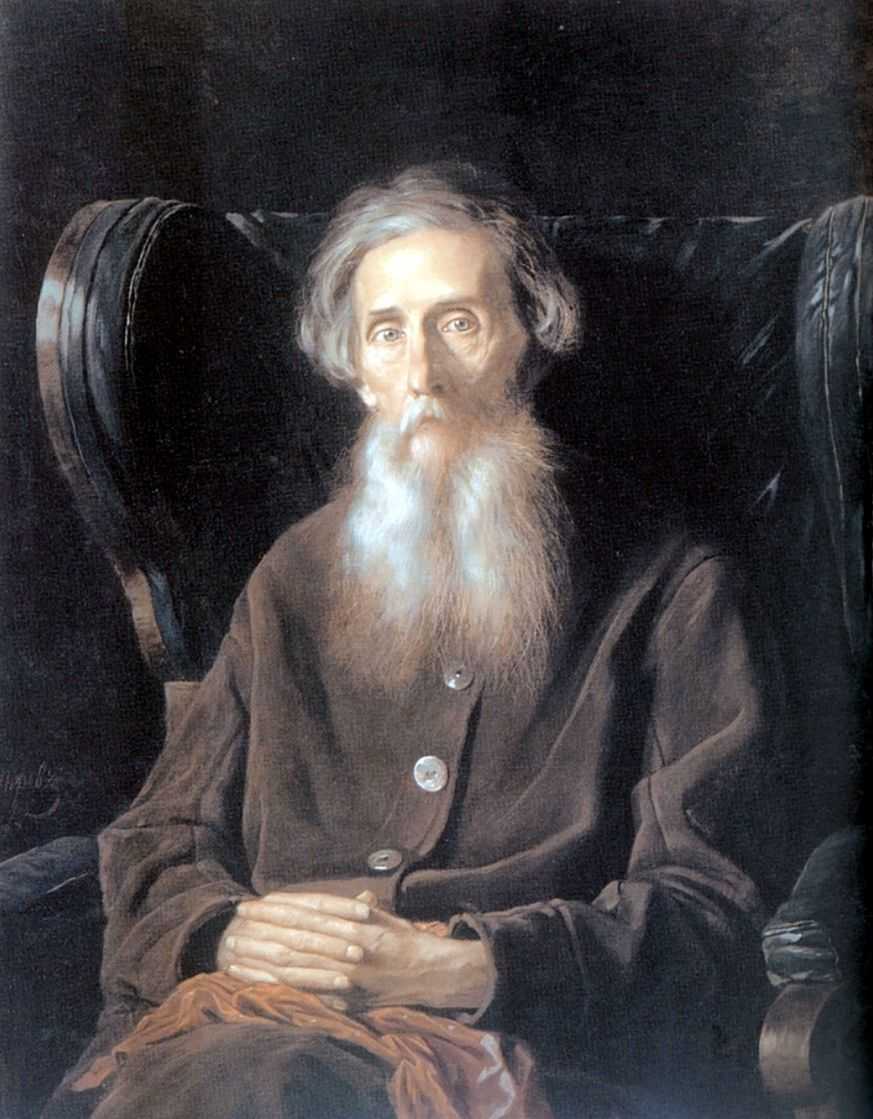 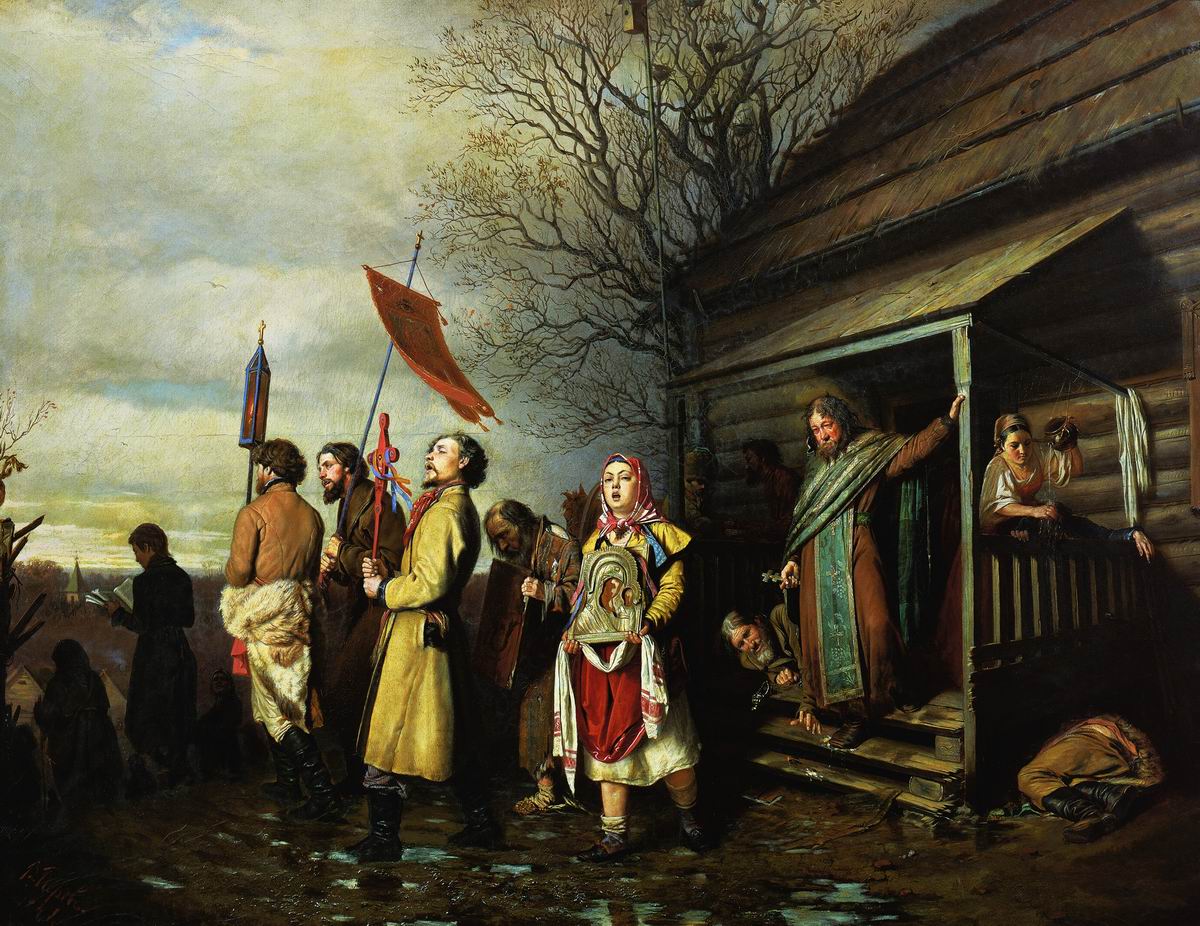 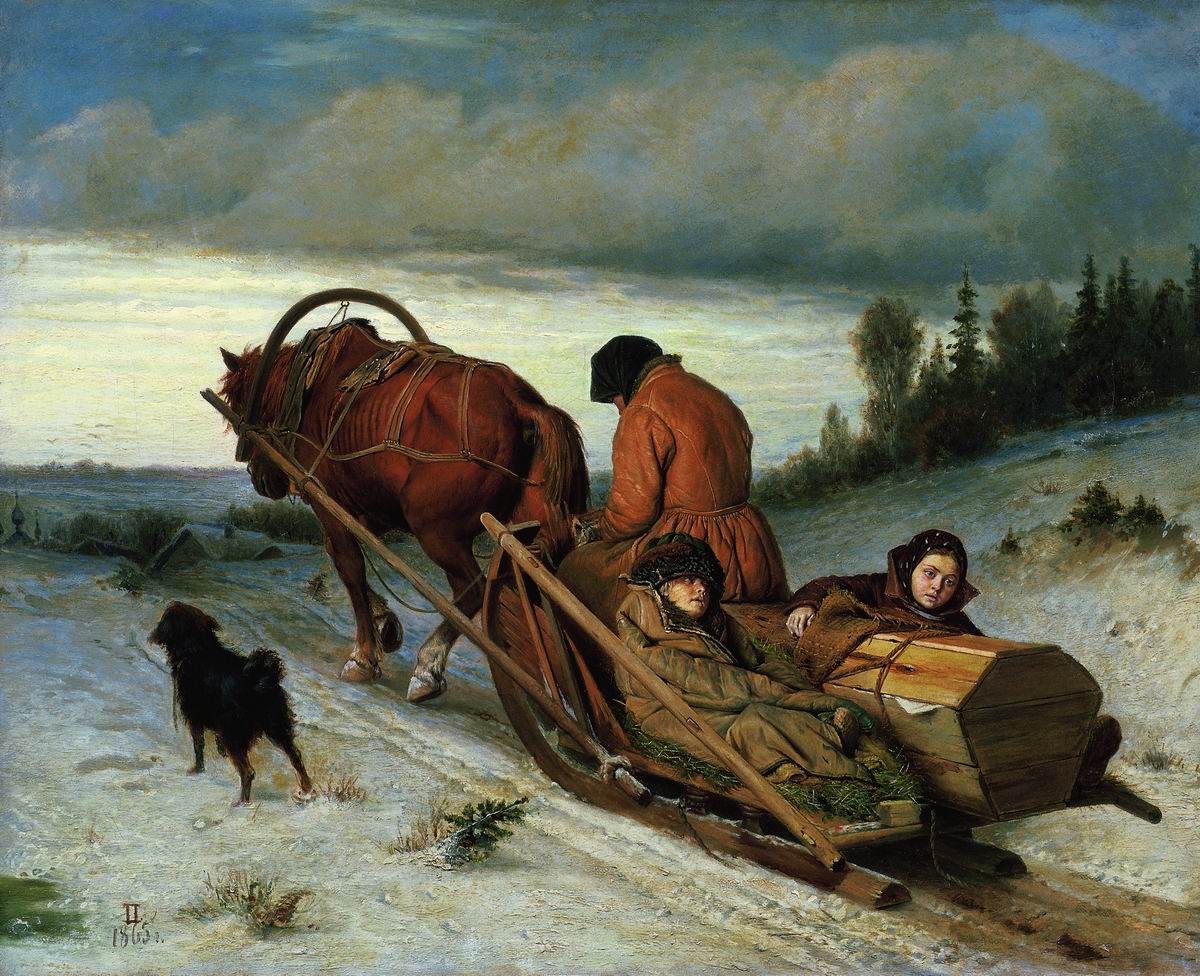 1870-es évek: a Vándorkiállítási Társaság festői
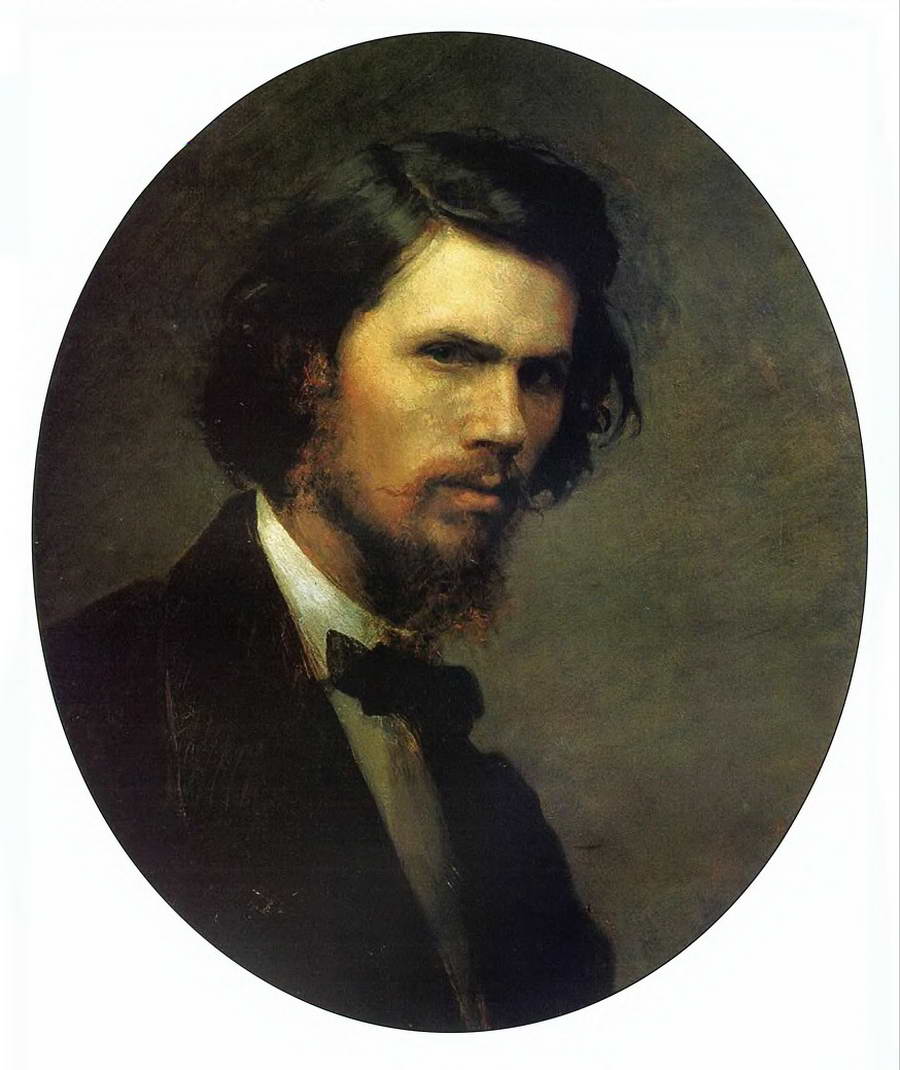 14-ek lázadása (1863)
P. Tretyakov-kollekció kialakulása( 1881, 1898)
I. Kramszkoj (1837-1887)
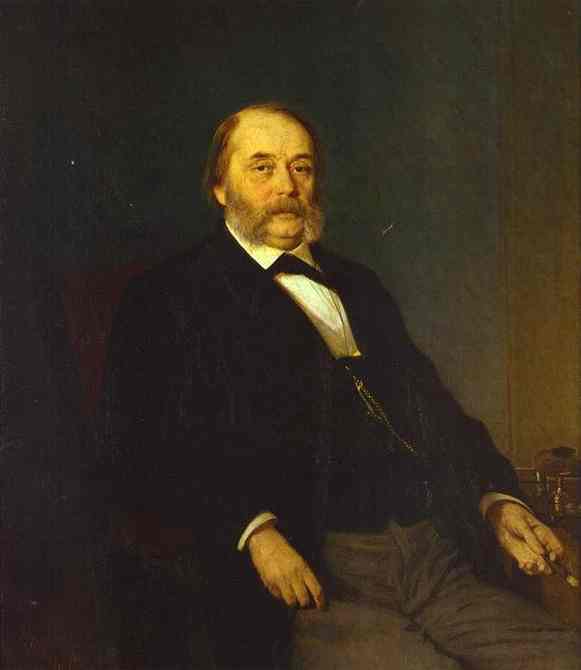 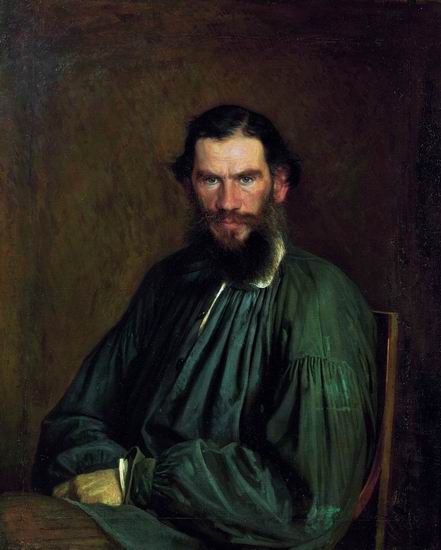 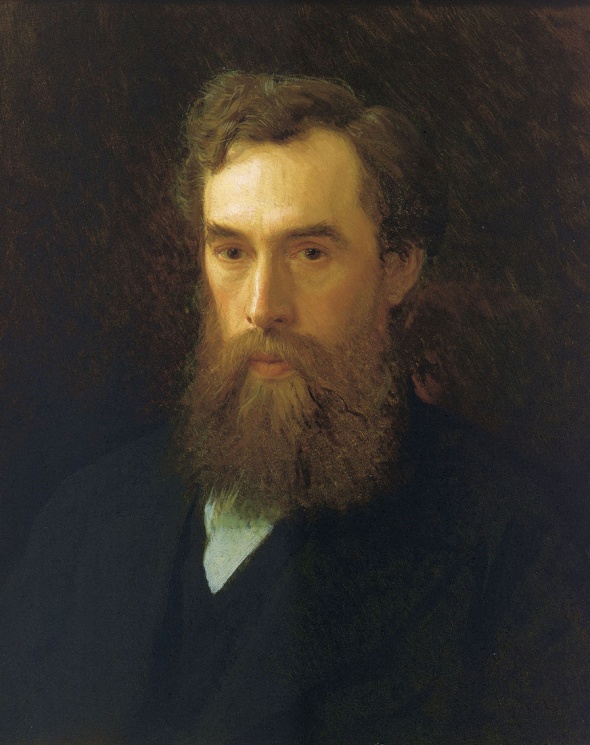 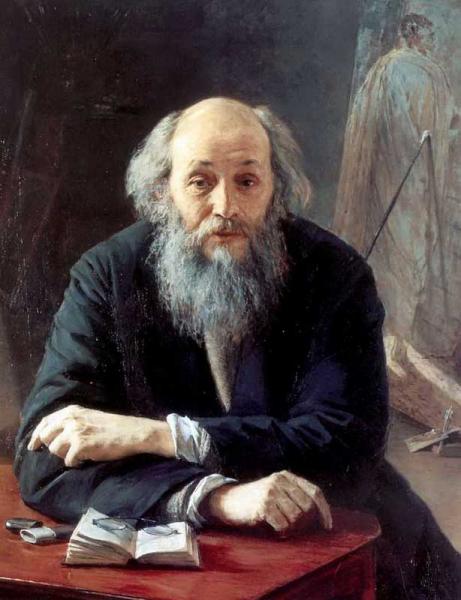 Ny. Ge (1831-1894)
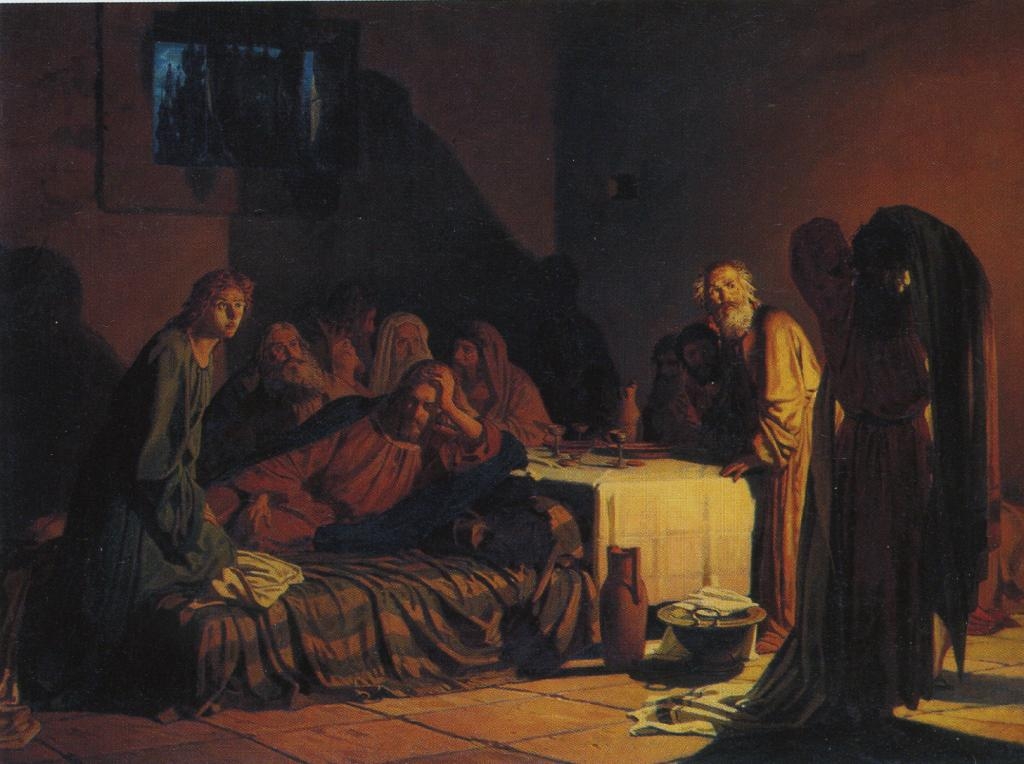 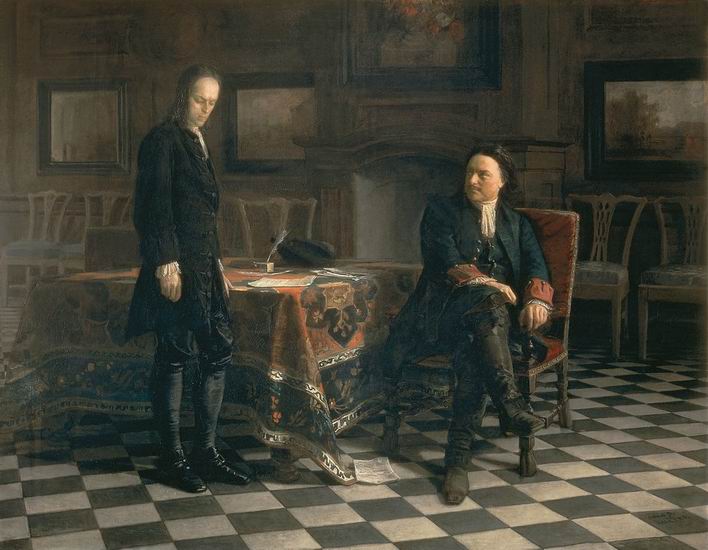 I. Repin (1844-1930)
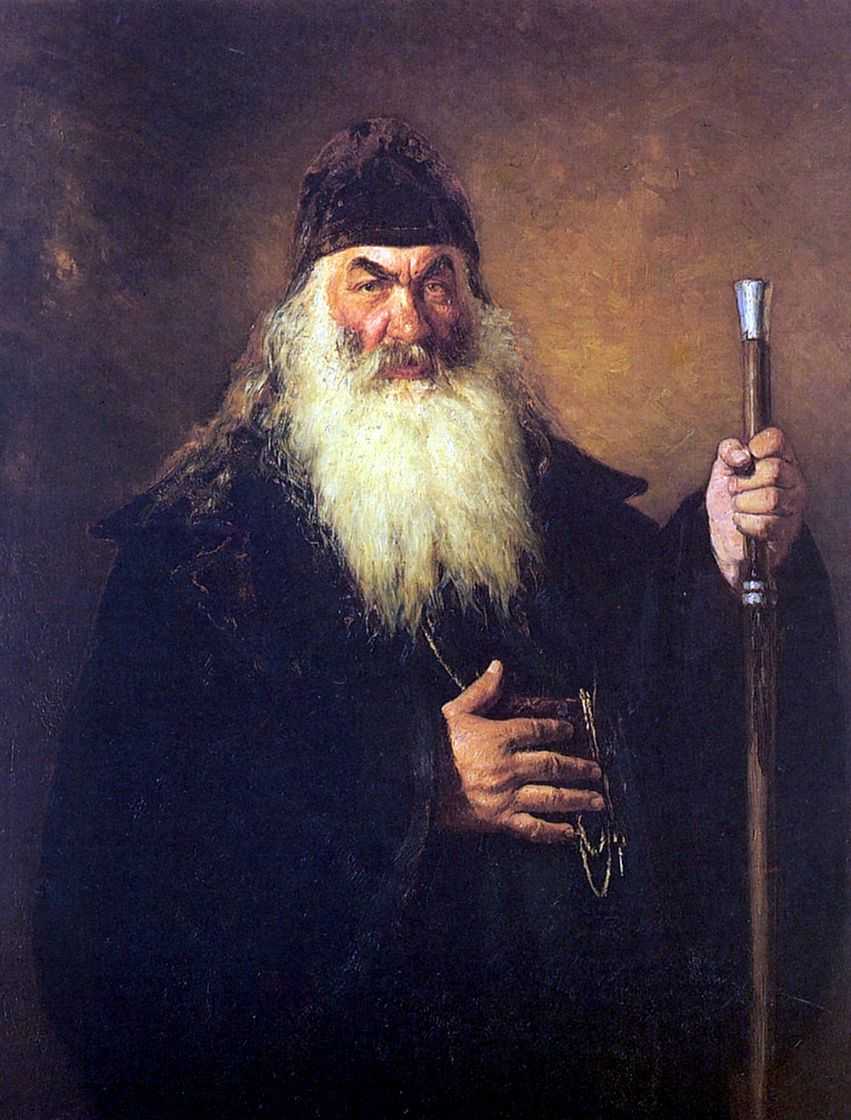 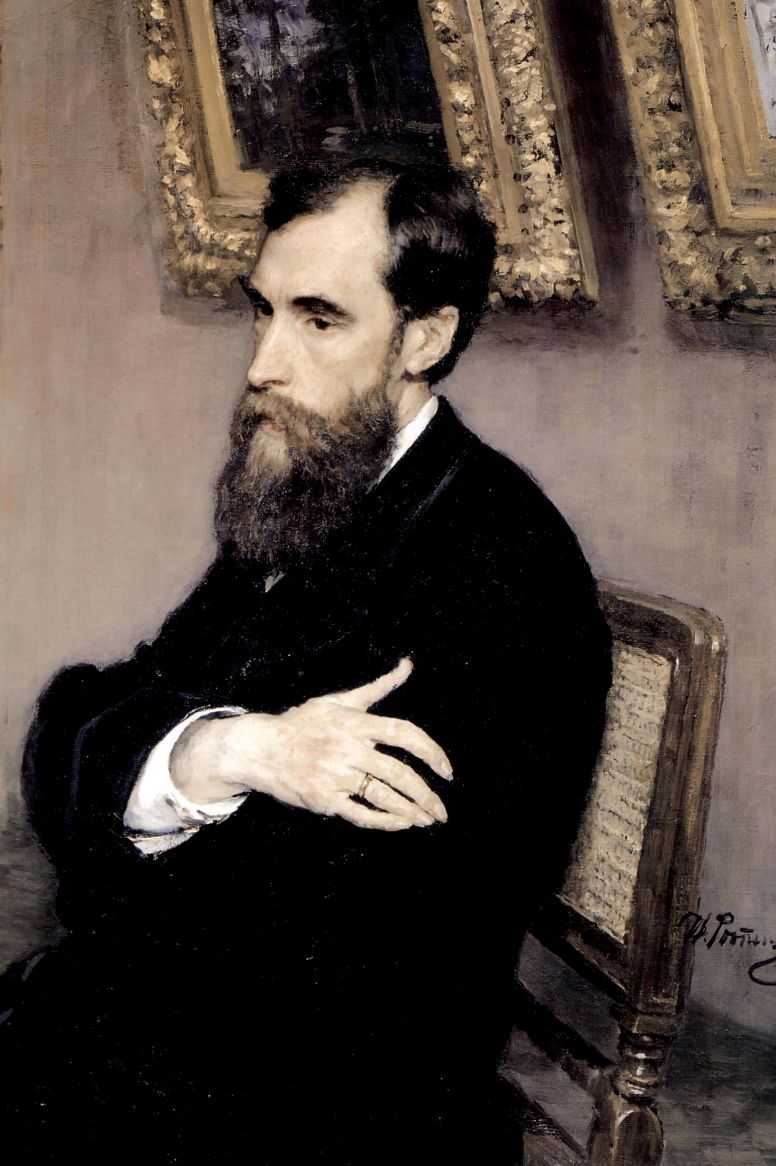 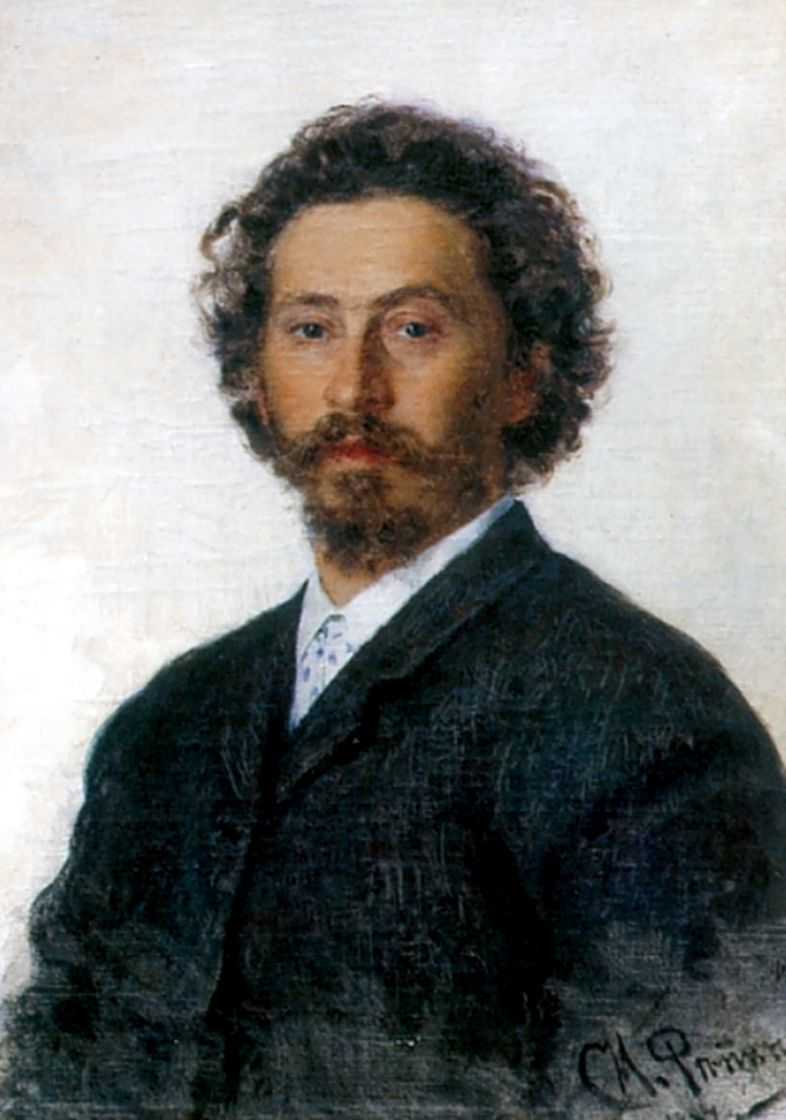 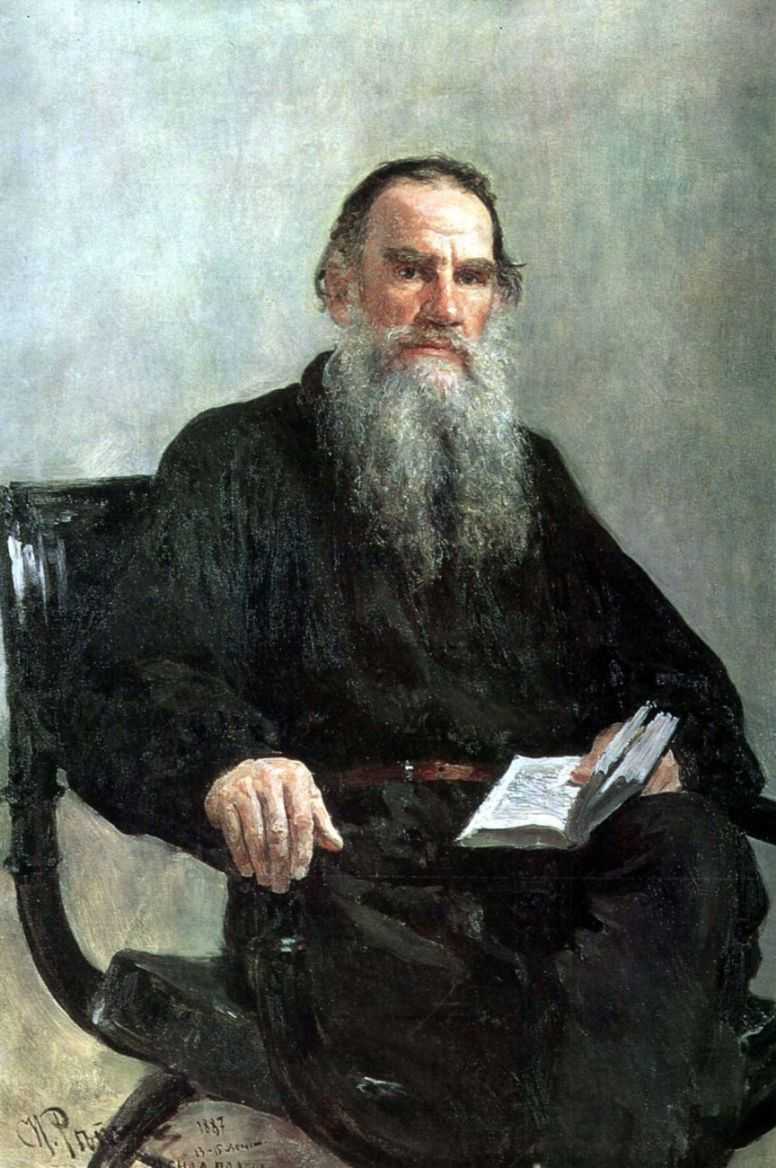 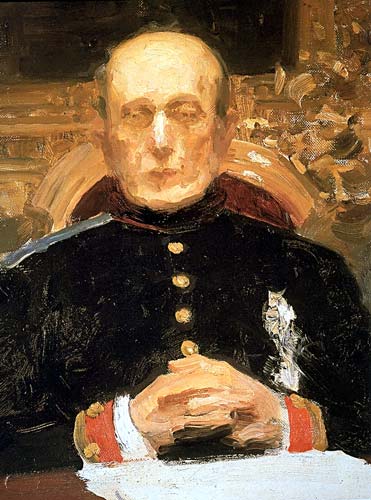 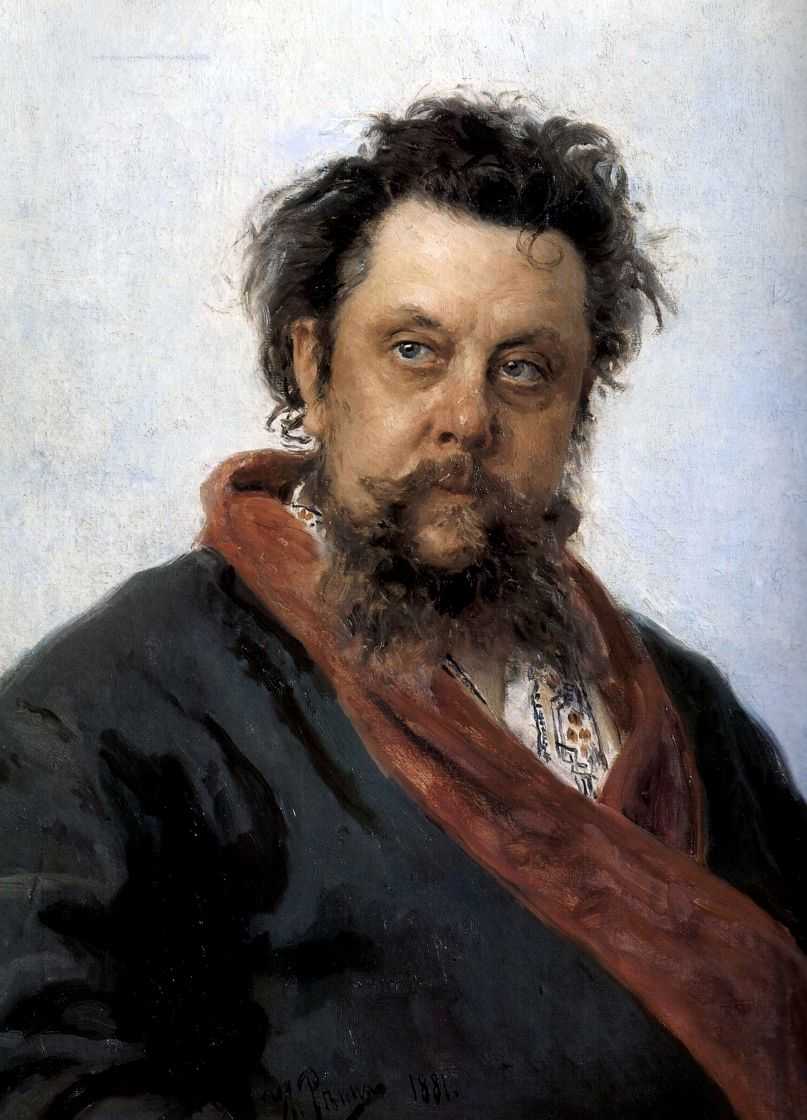 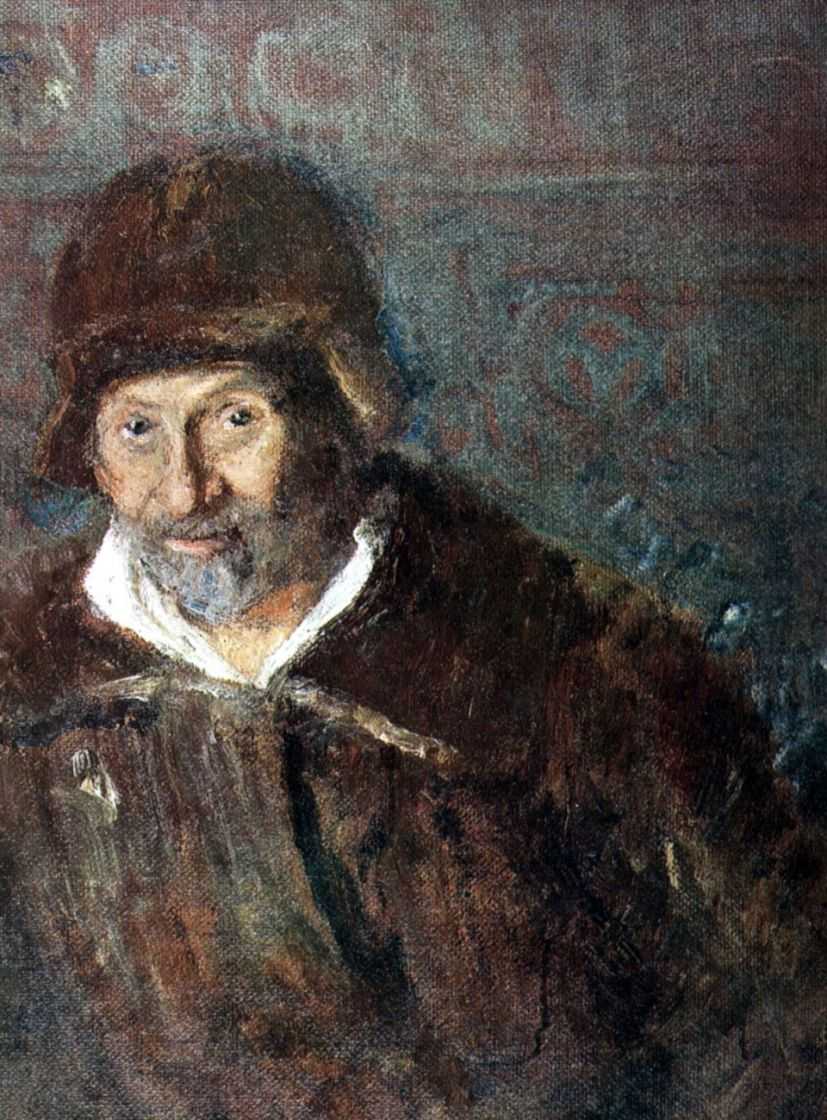 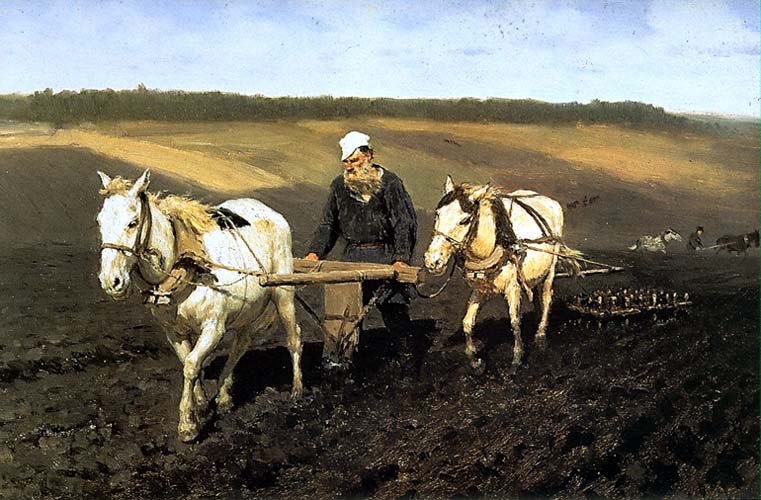 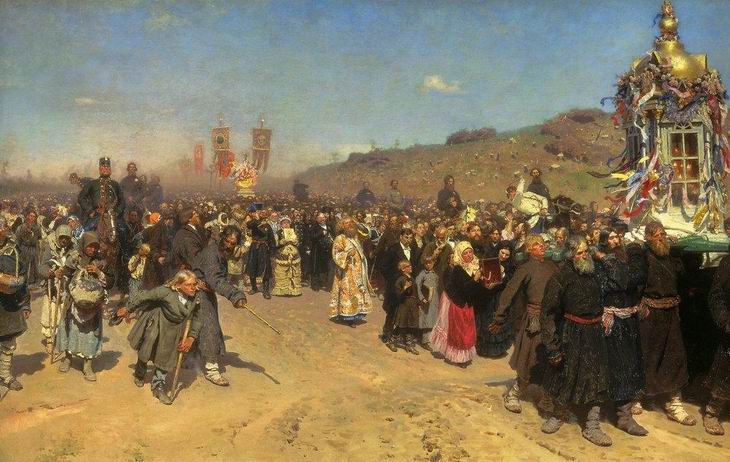 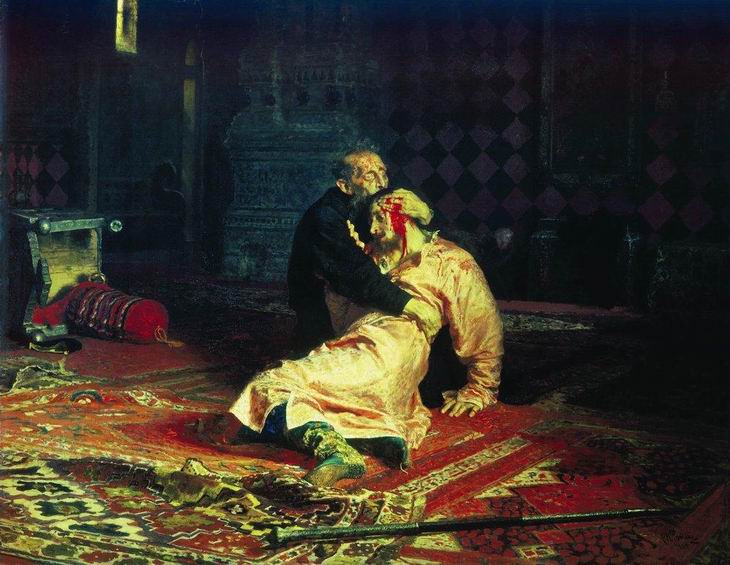 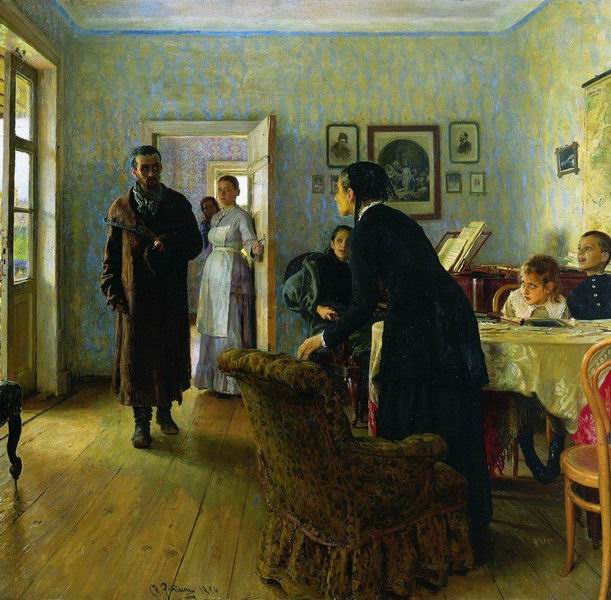 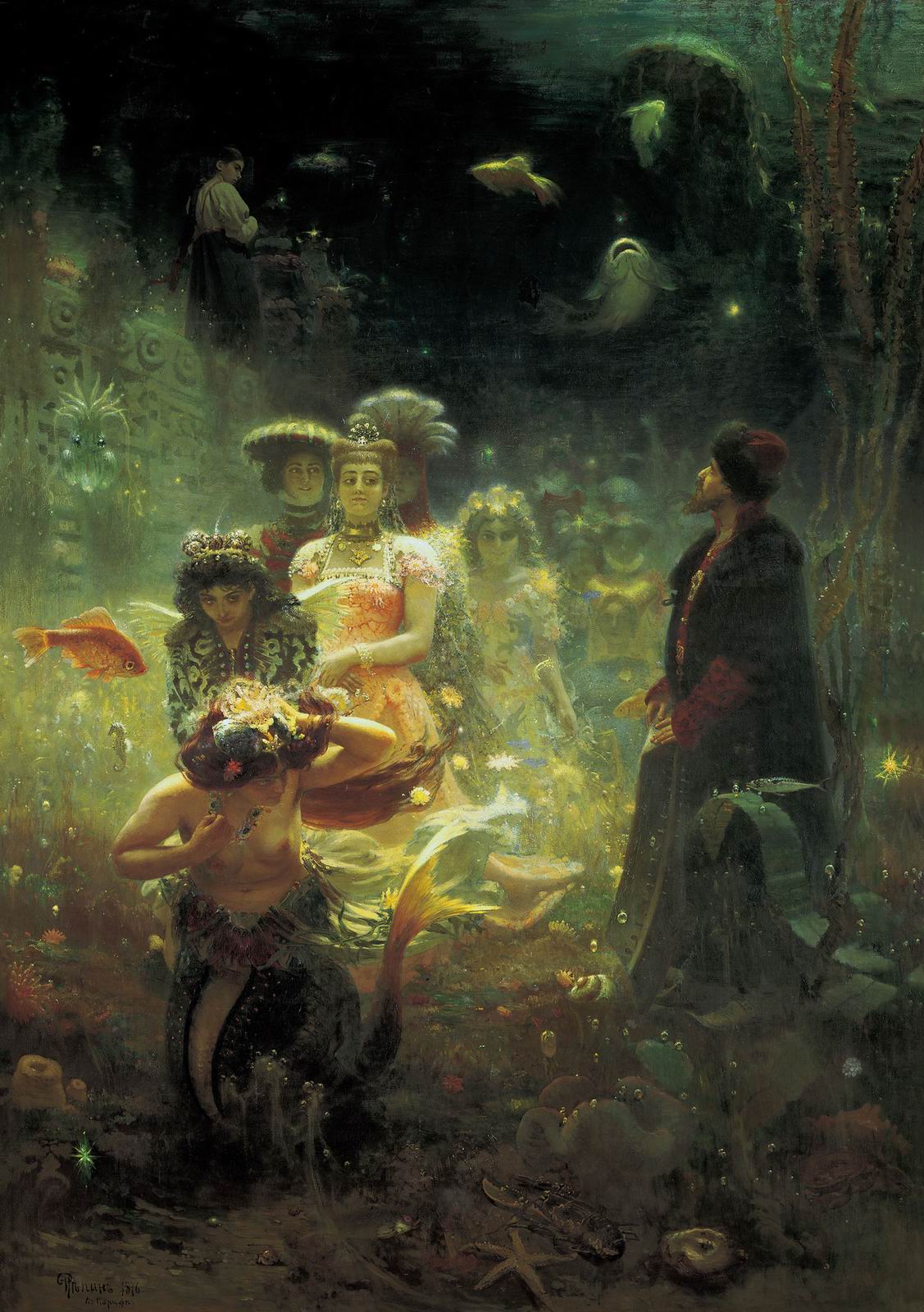 A történelmi festészet új korszaka
V. Szurikov (1848-1916)
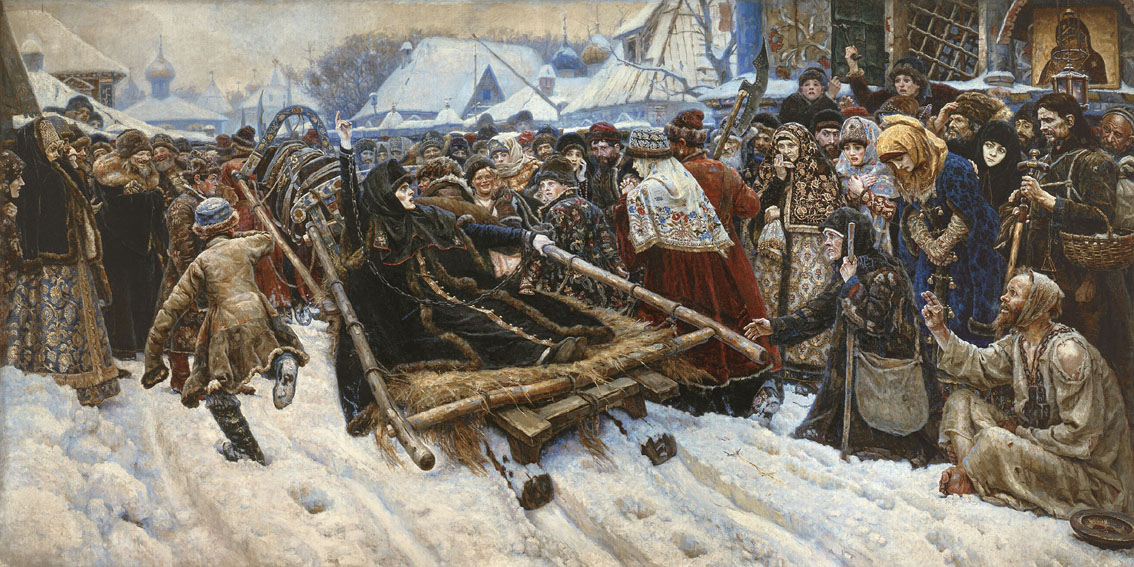 V. Vasznyecov (1848-1926)
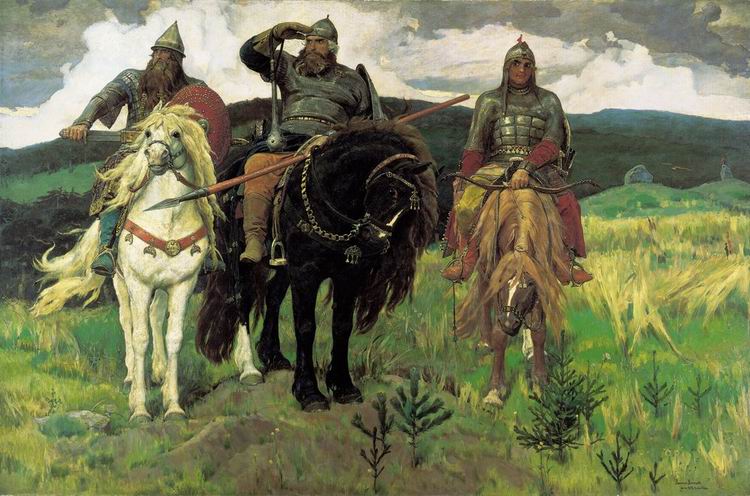 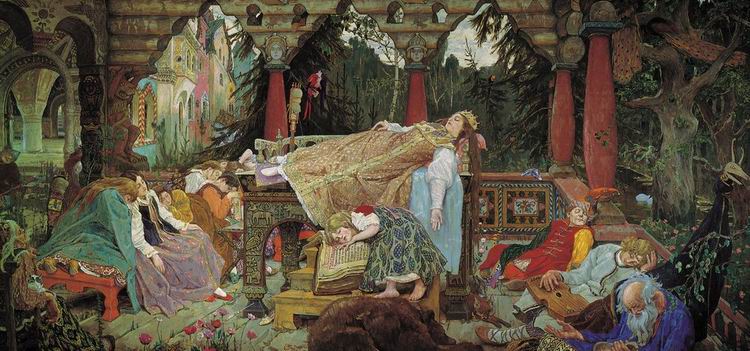 Az orosz kultúra / irodalom „ezüstkora”(19. – 20. századforduló)
A realizmus megújhodási tendenciái
Az orosz szimbolizmus és további izmusok születése
Realizmus vs. modernizmus a festészetben, drámában, színházban, irodalomban
Az orosz zene virágkora, zenei társaságok.
Orosz szezonok Párizsban (1906.-tól) – a művészetek szintézise


Stíluskorszakok
1790-es – 1830-as évek –Szentimentalizmus (karamzinizmus) – romantika kora (irodalom, festészet, kertművészet)
1840-es –1890-es évek – a realizmus egyeduralma (irodalom, festészet, színház)
1840-es évek kora realizmus („naturális iskola”): irodalom, festészet.
1890-es évek – 1920-as évek – izmosok kora (a kultúra egész területén)